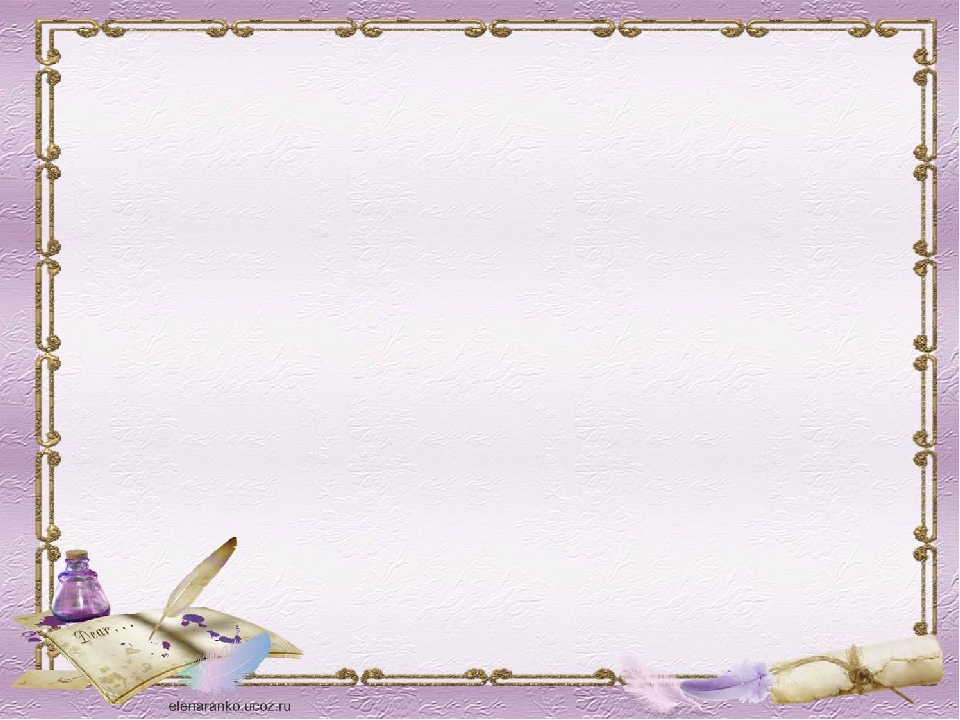 Проектная деятельность как   метод достижения преемственности между дошкольным и начальным общим школьным образованием

Михайлова Елена Алексеевна
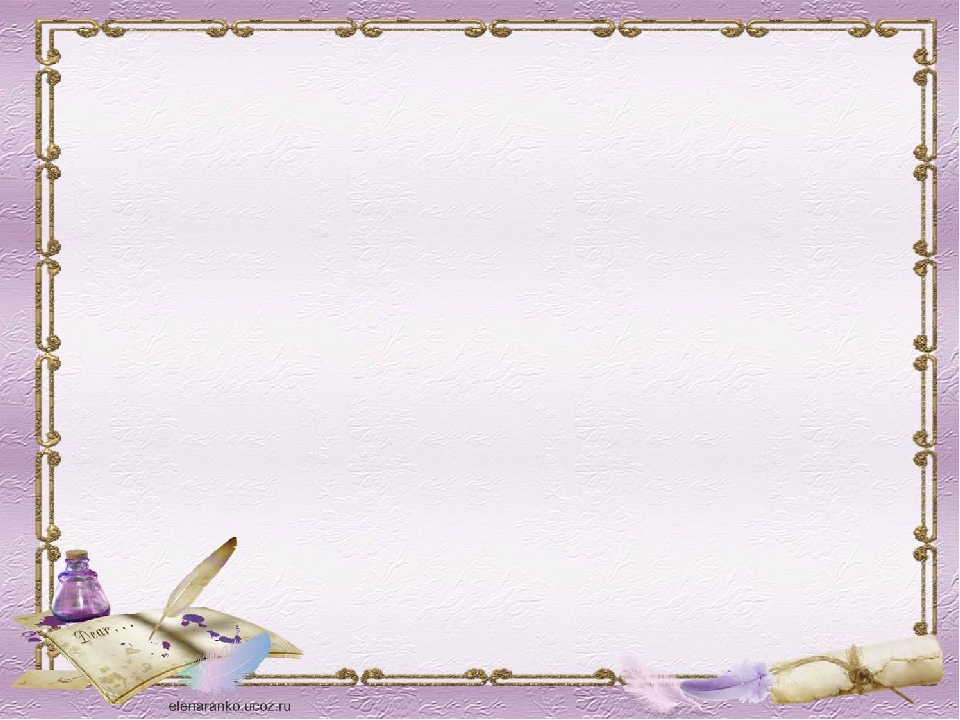 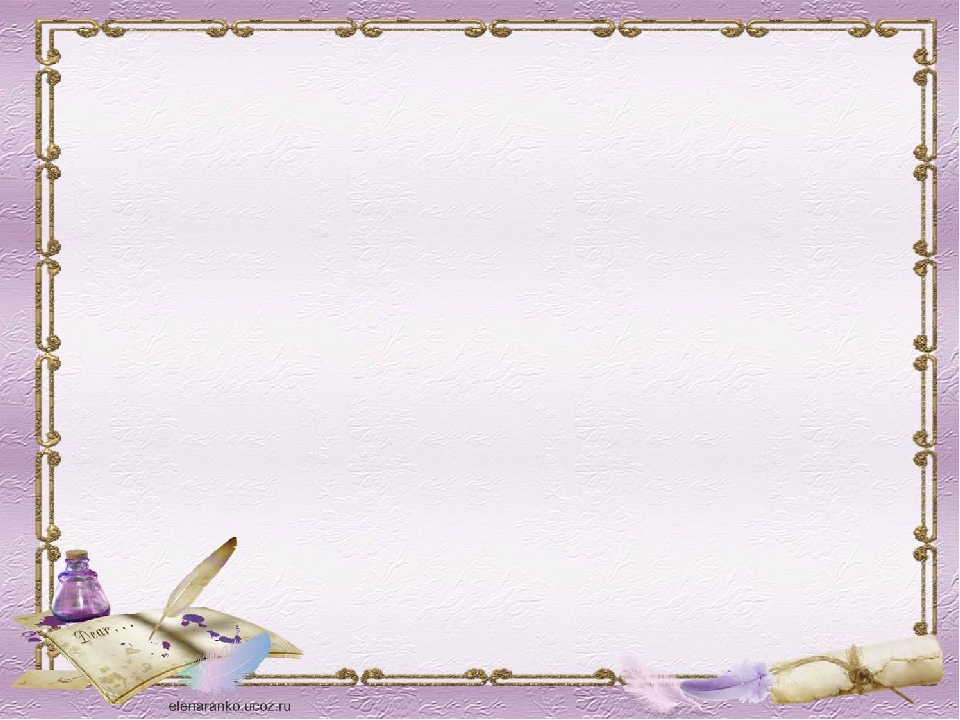 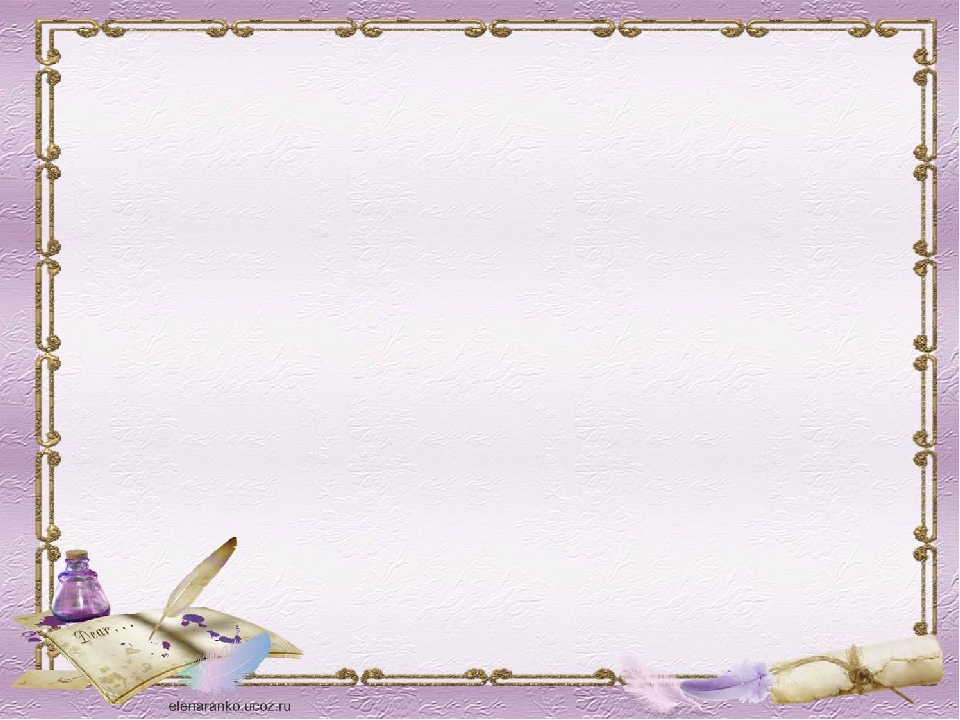 Для ребенка:
- раскрытие способностей, развитие склонностей и интересов, приобретение новых знаний, умений;
- наличие условий для самоутверждения, самореализации.
 Для учителя:
- использование различных приемов подачи учебного материала через игру, конкурс;
 диагностика, стимулирование детей  к познанию;
 помощь в общении друг с другом;
- развитие организаторских, лидерских способностей ;
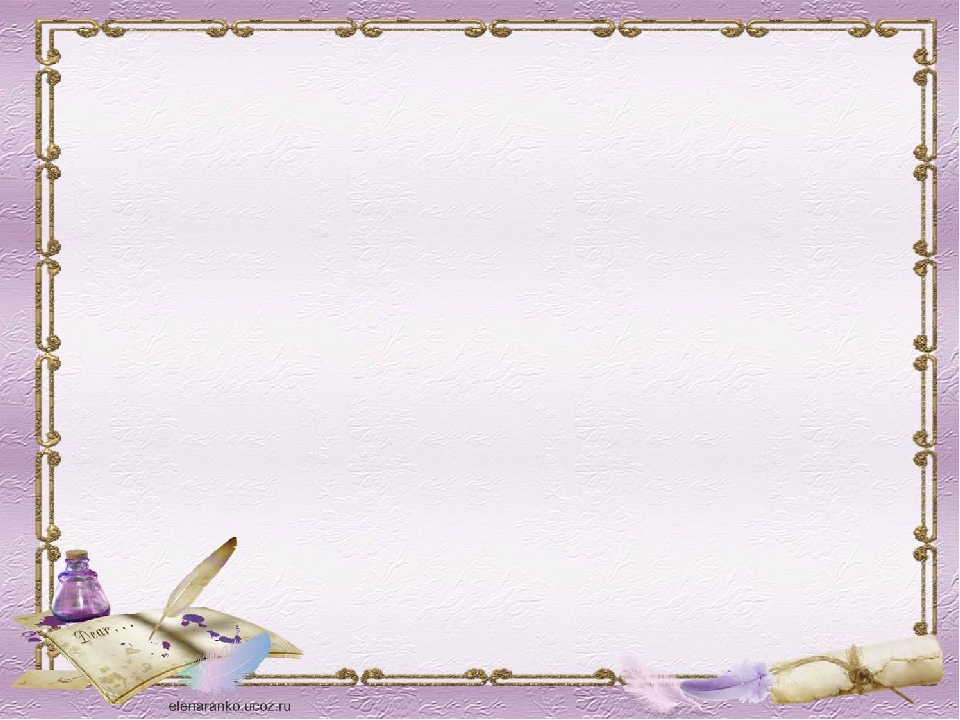 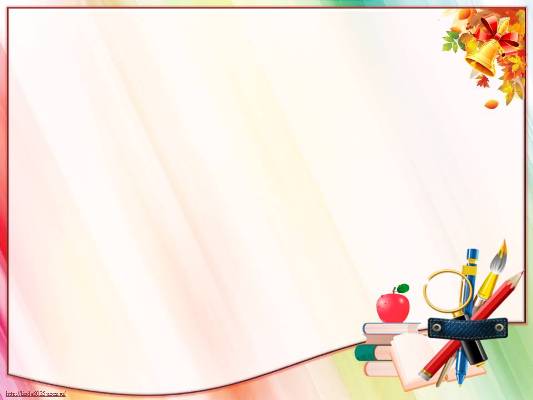 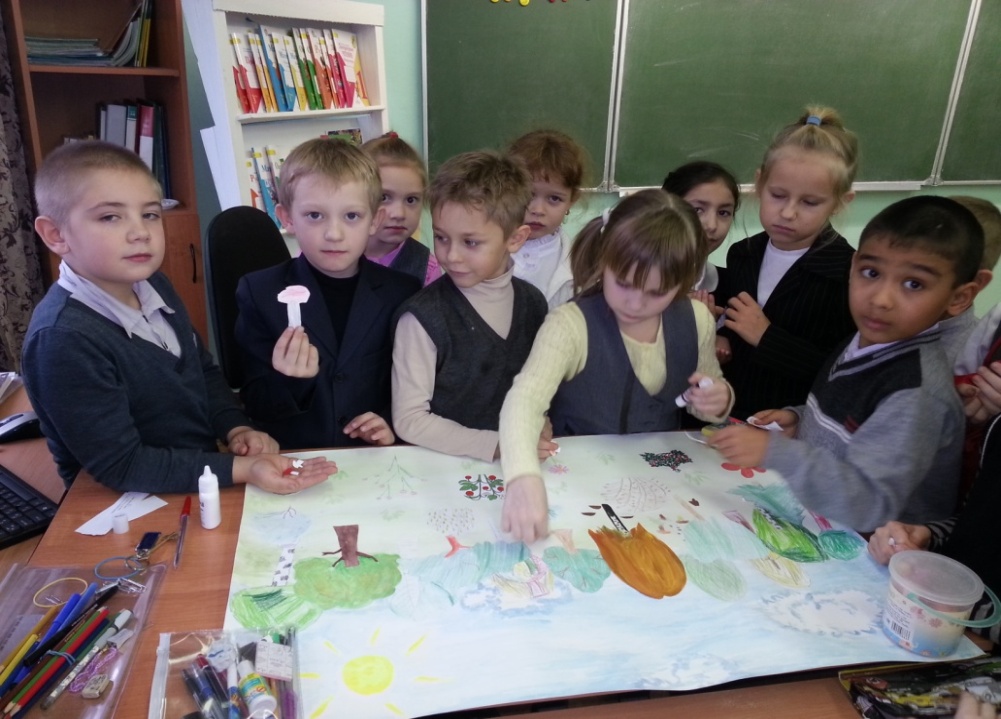 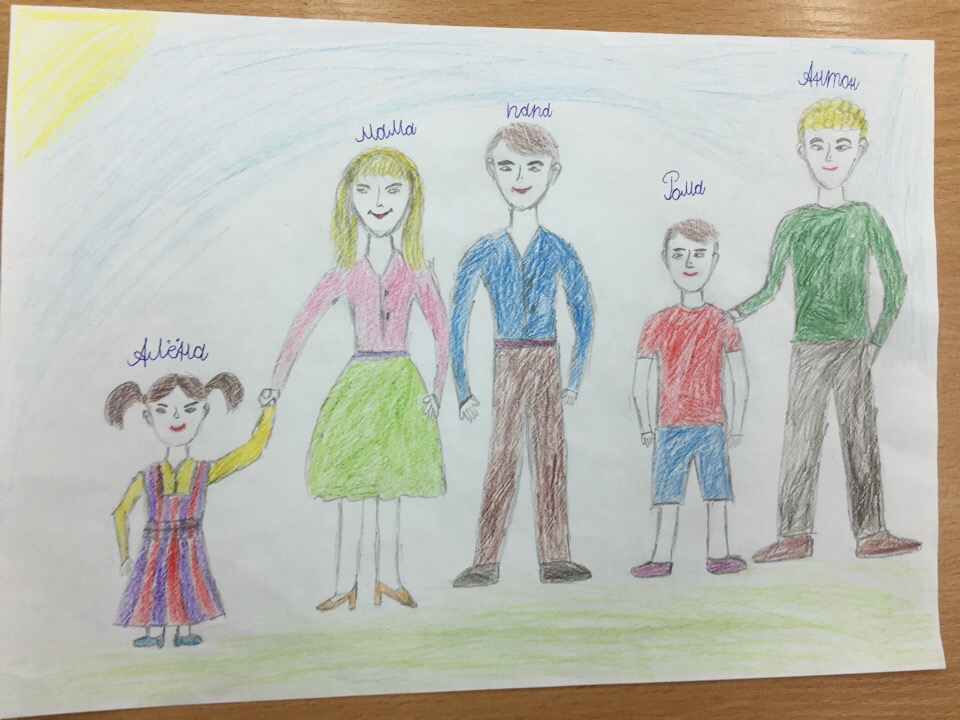 «Моя семья»
«Русский лес – полон сказок и чудес»
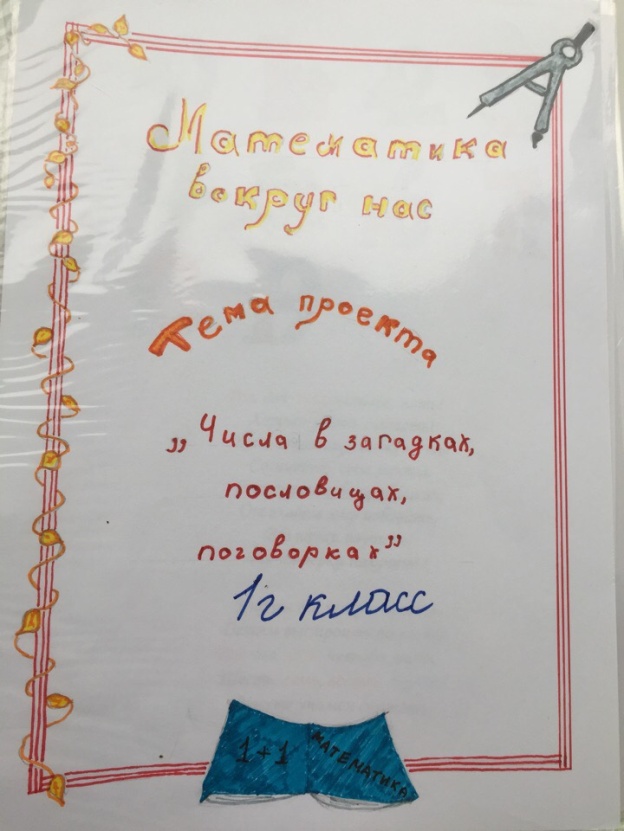 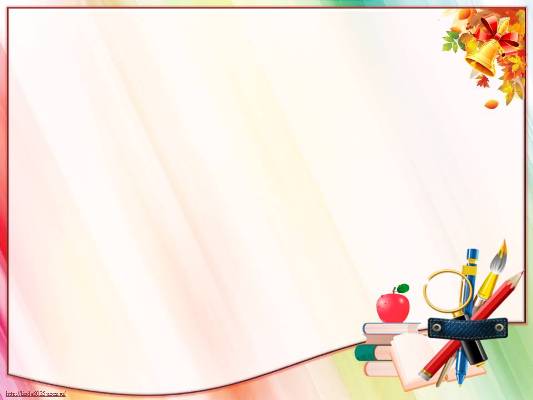 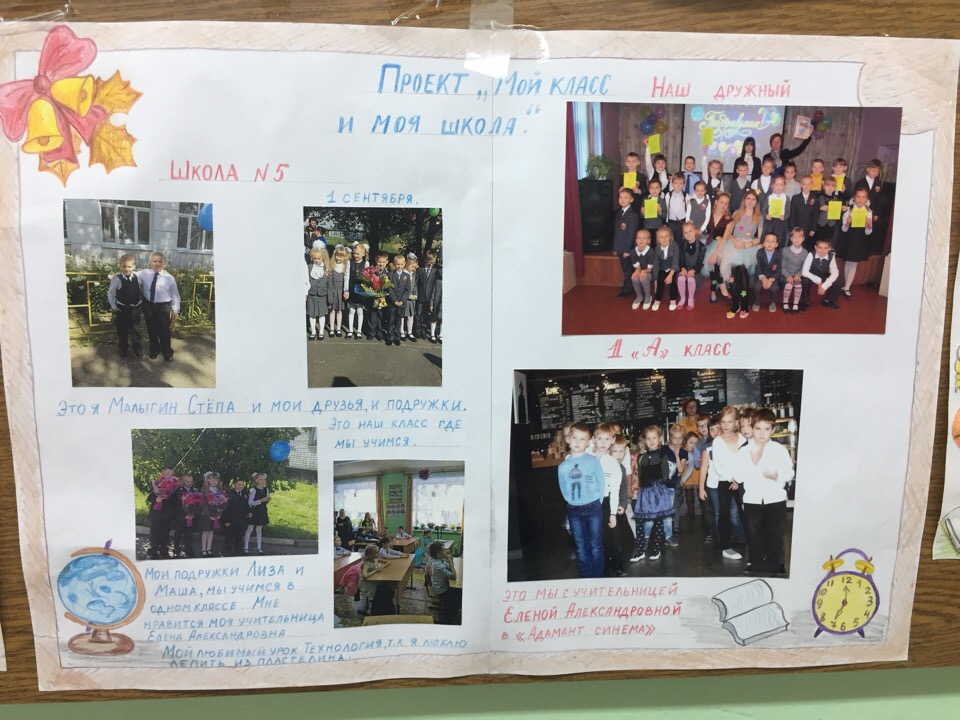 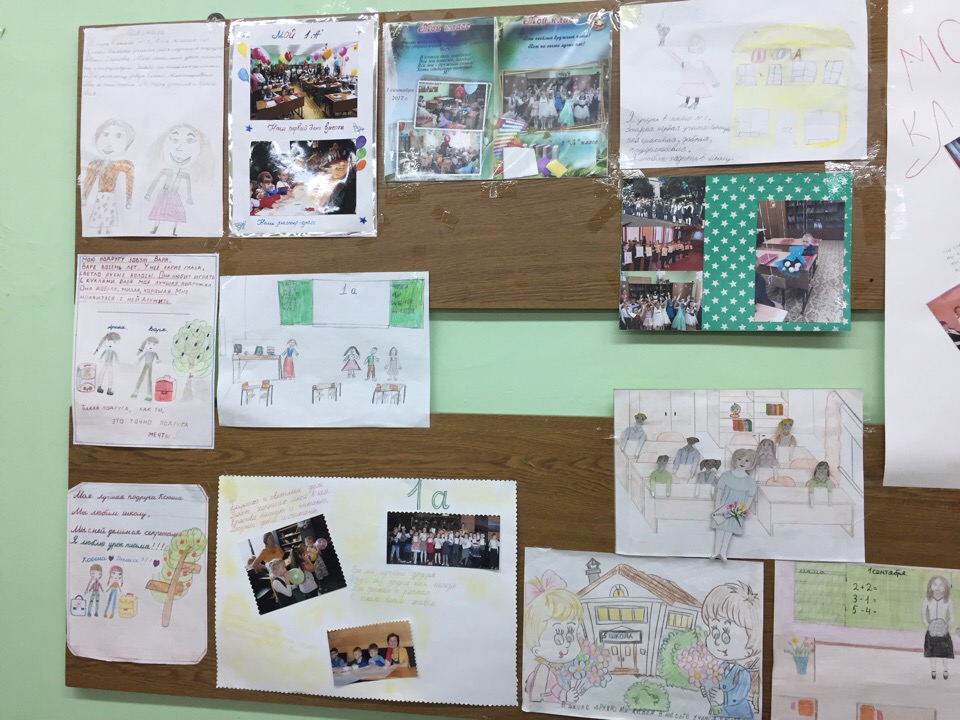 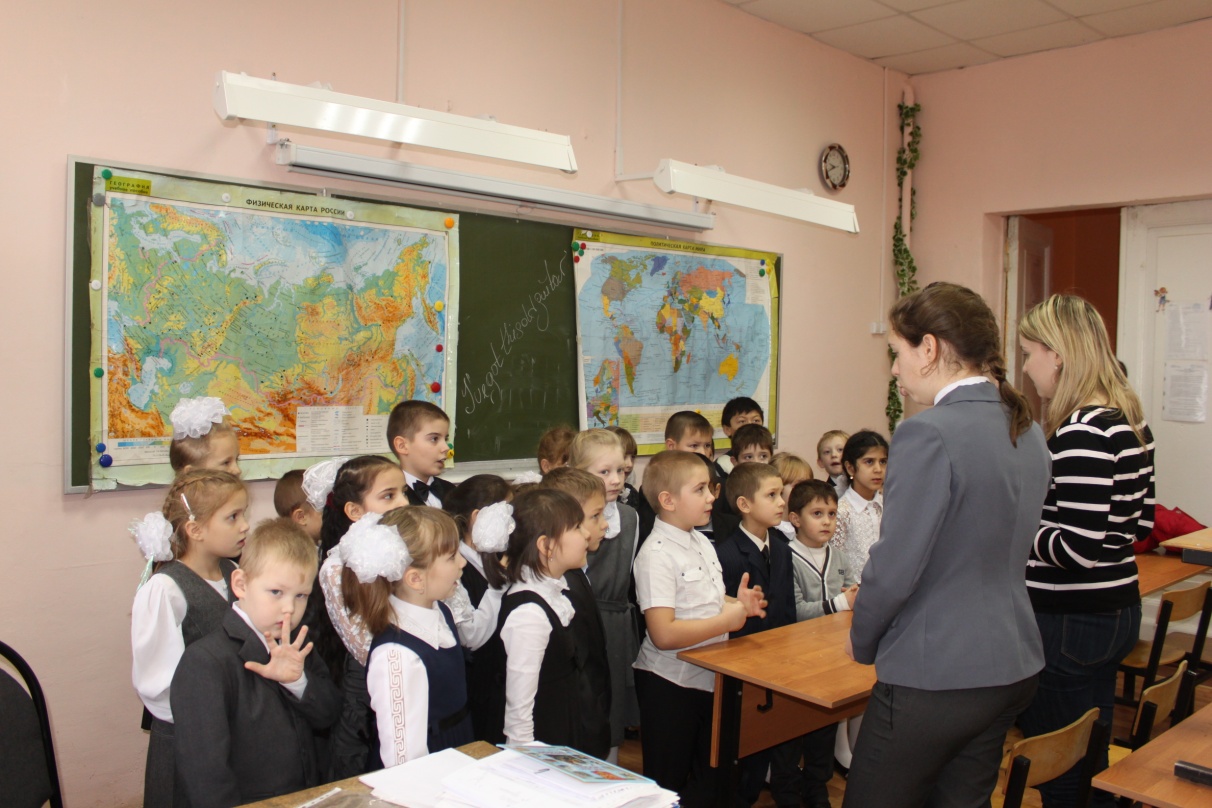 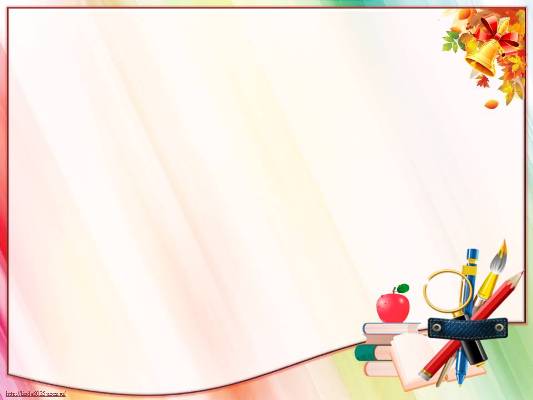 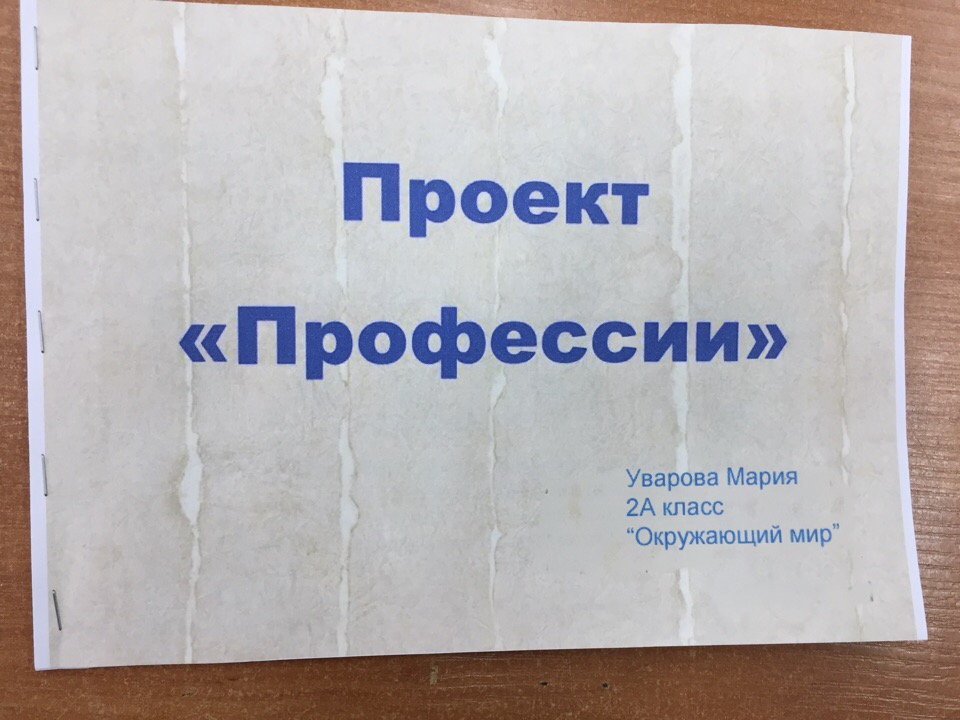 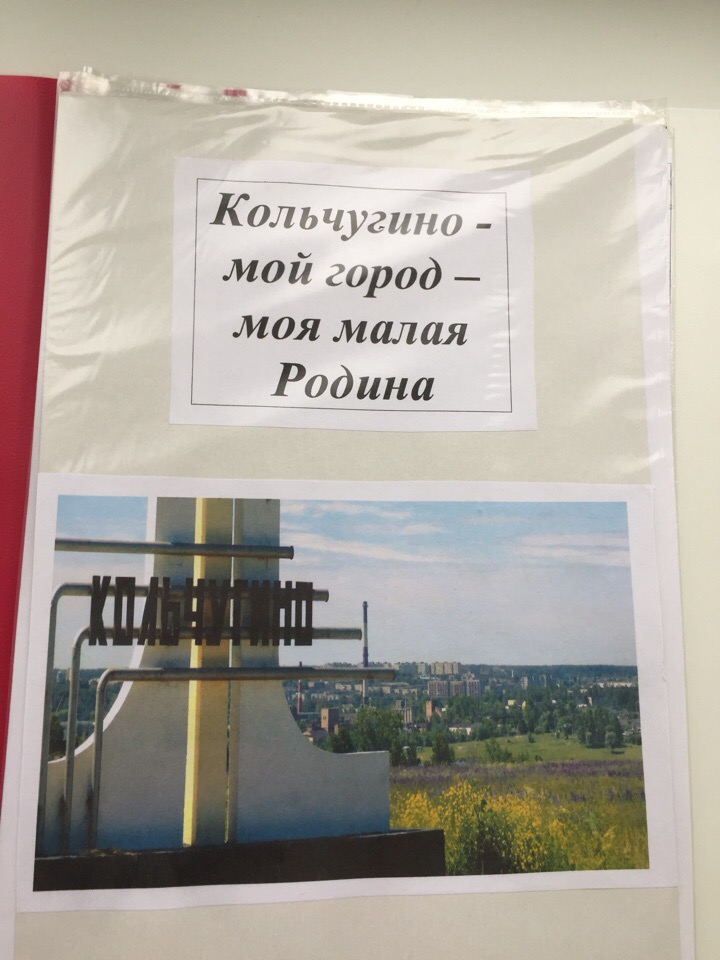 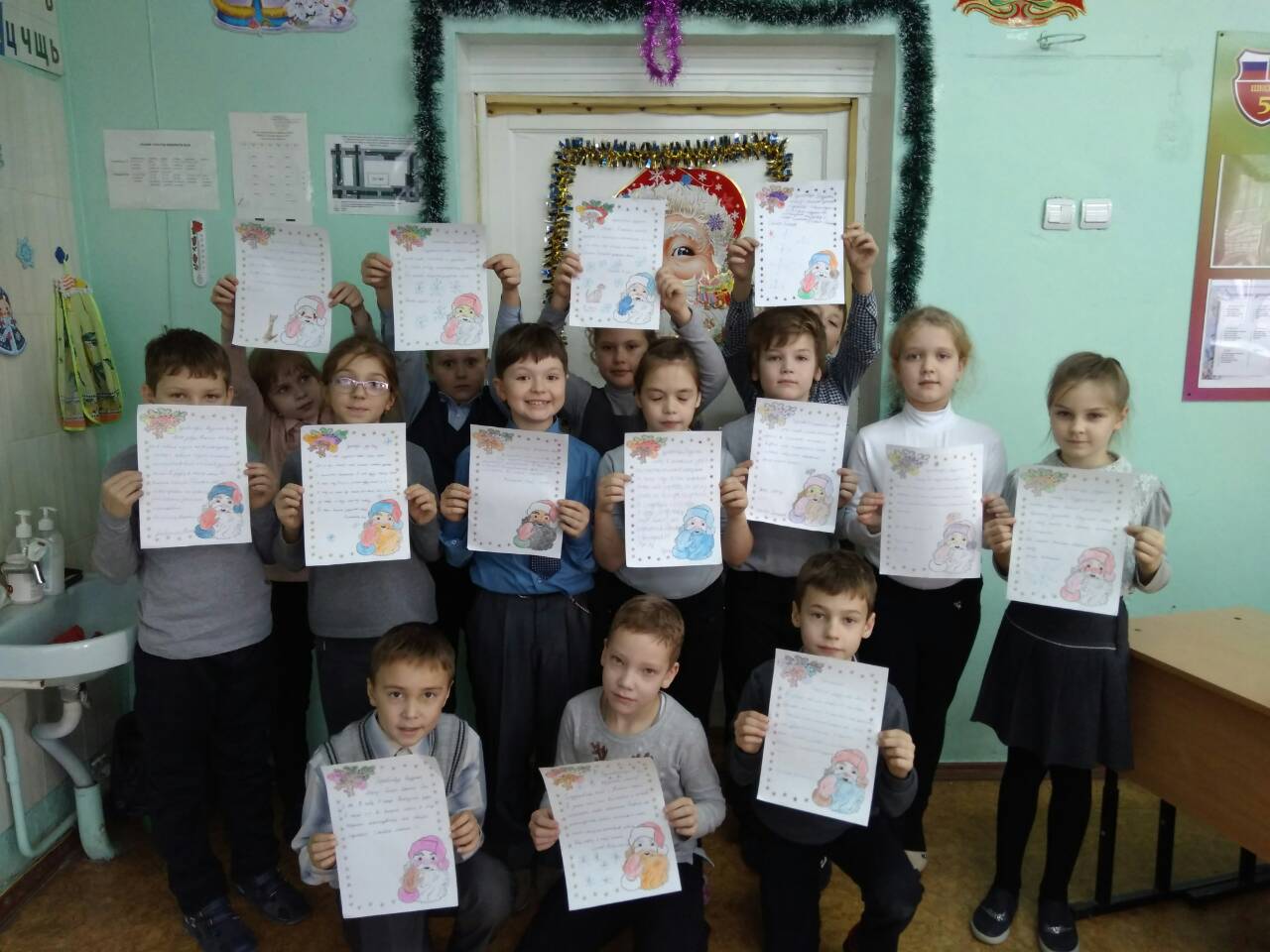 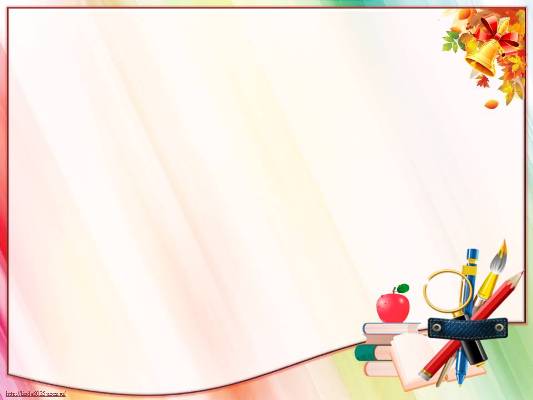 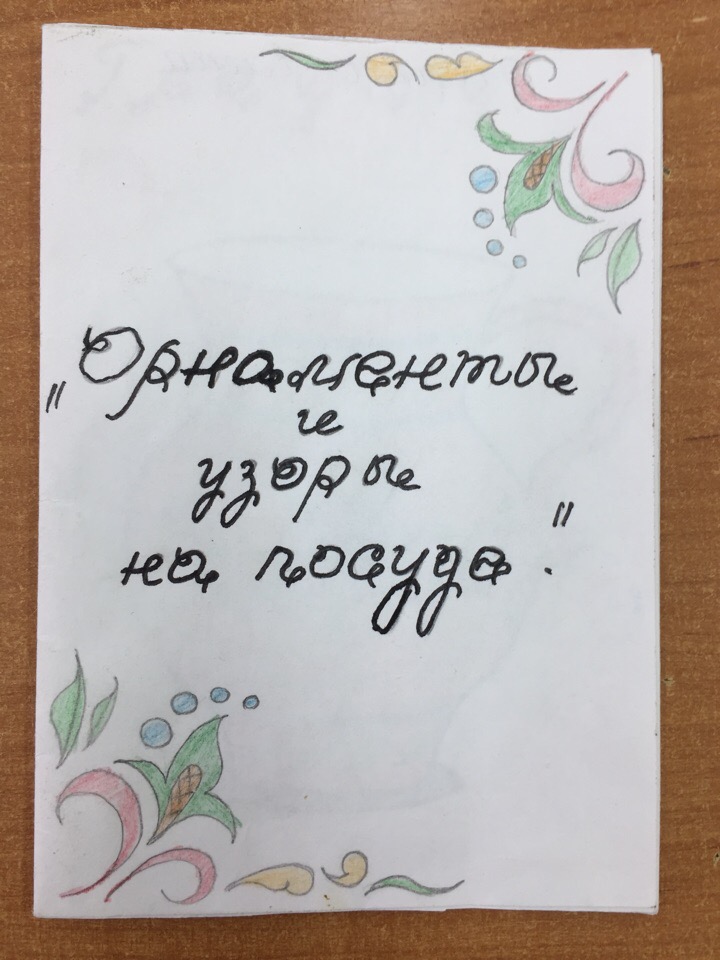 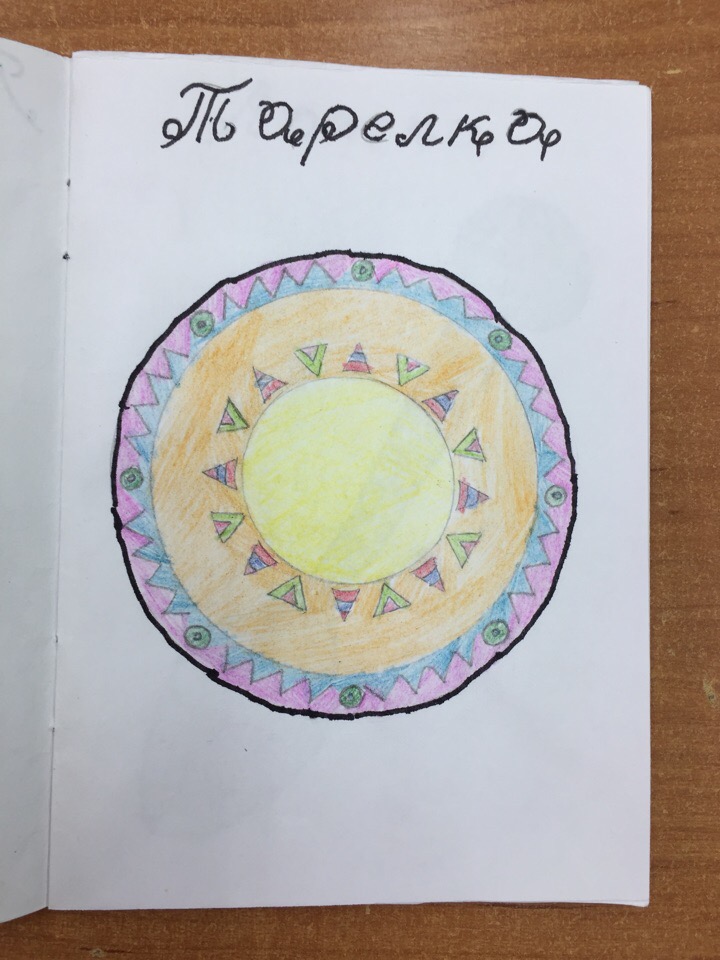 «Узоры и орнаменты 
на посуде»
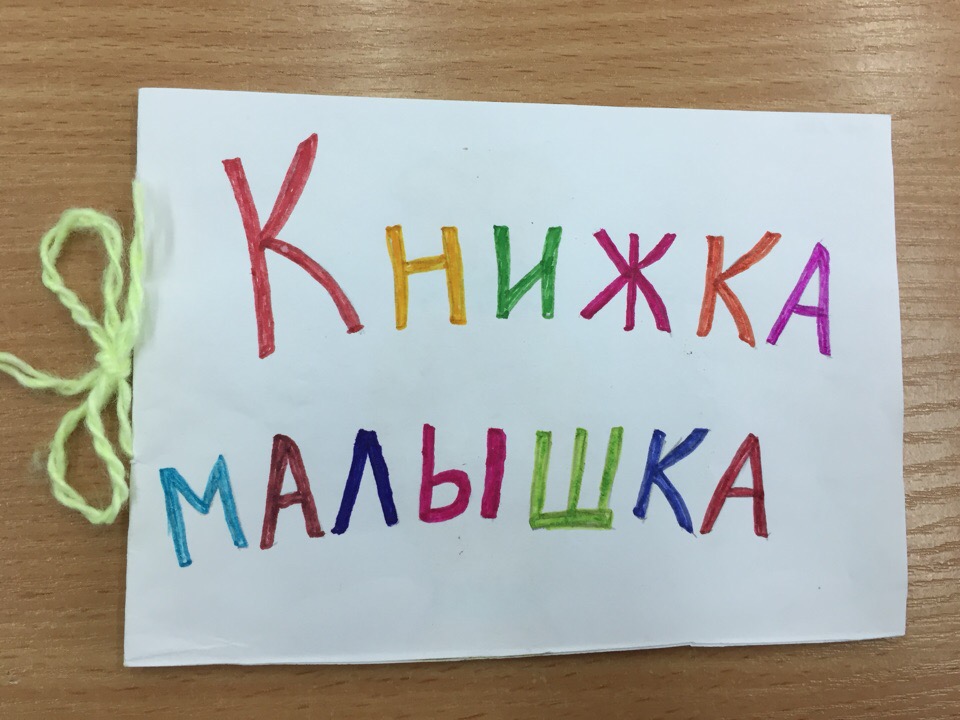 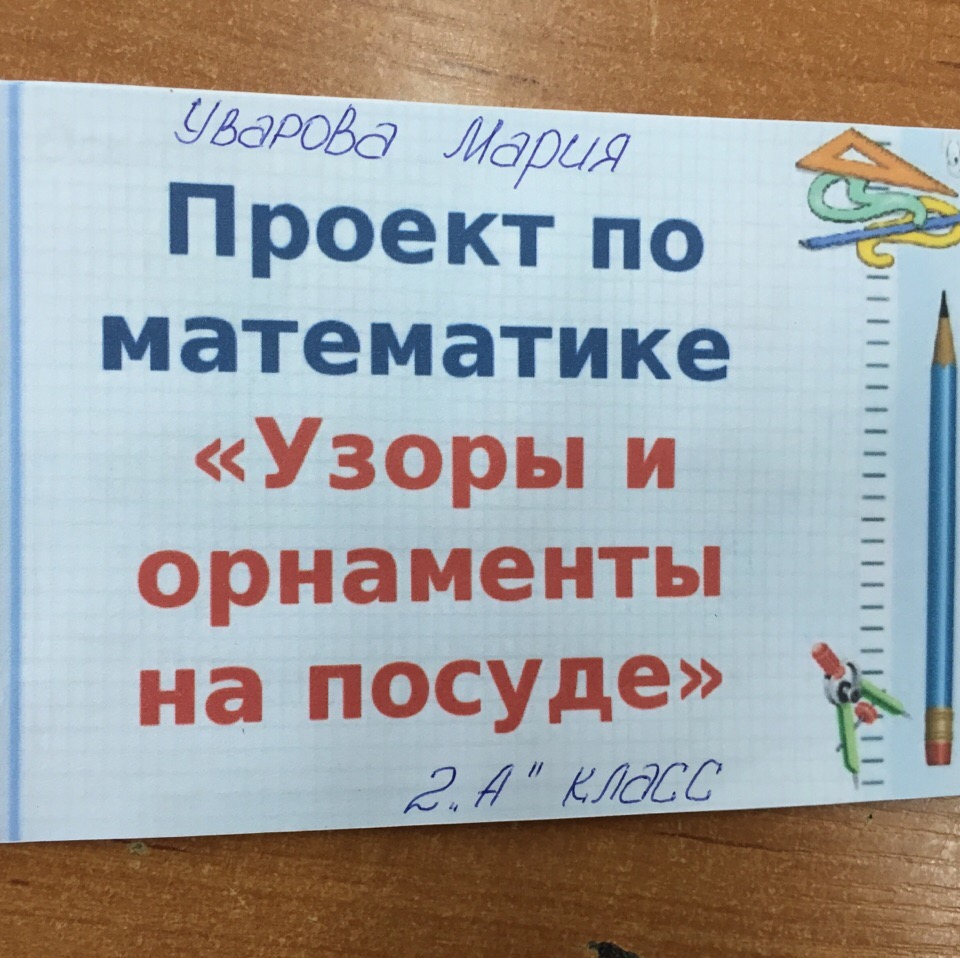 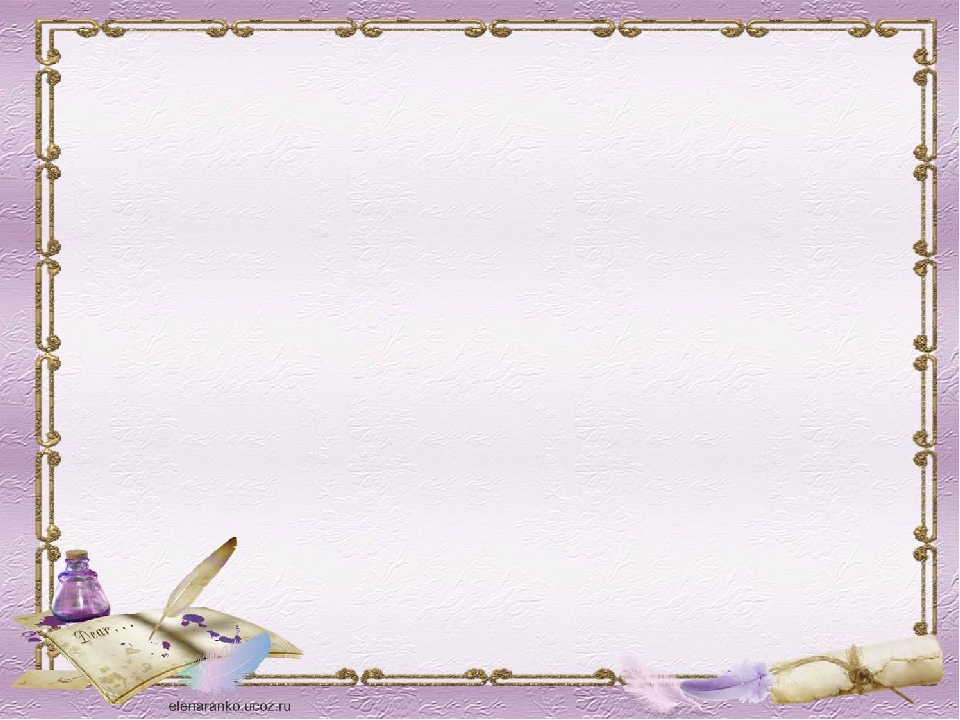 ВАЖНО!
- Подходить творчески к любому проекту ученика.
- Не сдерживать, а поощрять инициативу учащихся.
- В процессе работы над проектом обучить школьника умениям анализировать свою деятельность и работ
- При оценке лучше 10 раз похвалить, даже за незначительные успехи, чем 1 раз раскритиковать.
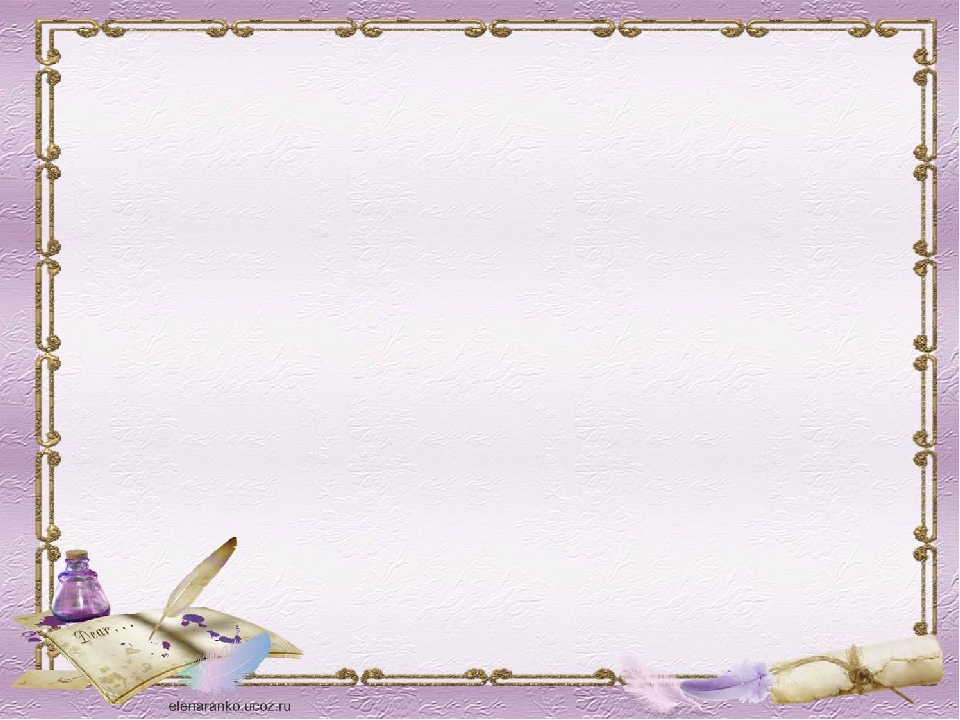 День Победы      
Маленькие герои Великой войны
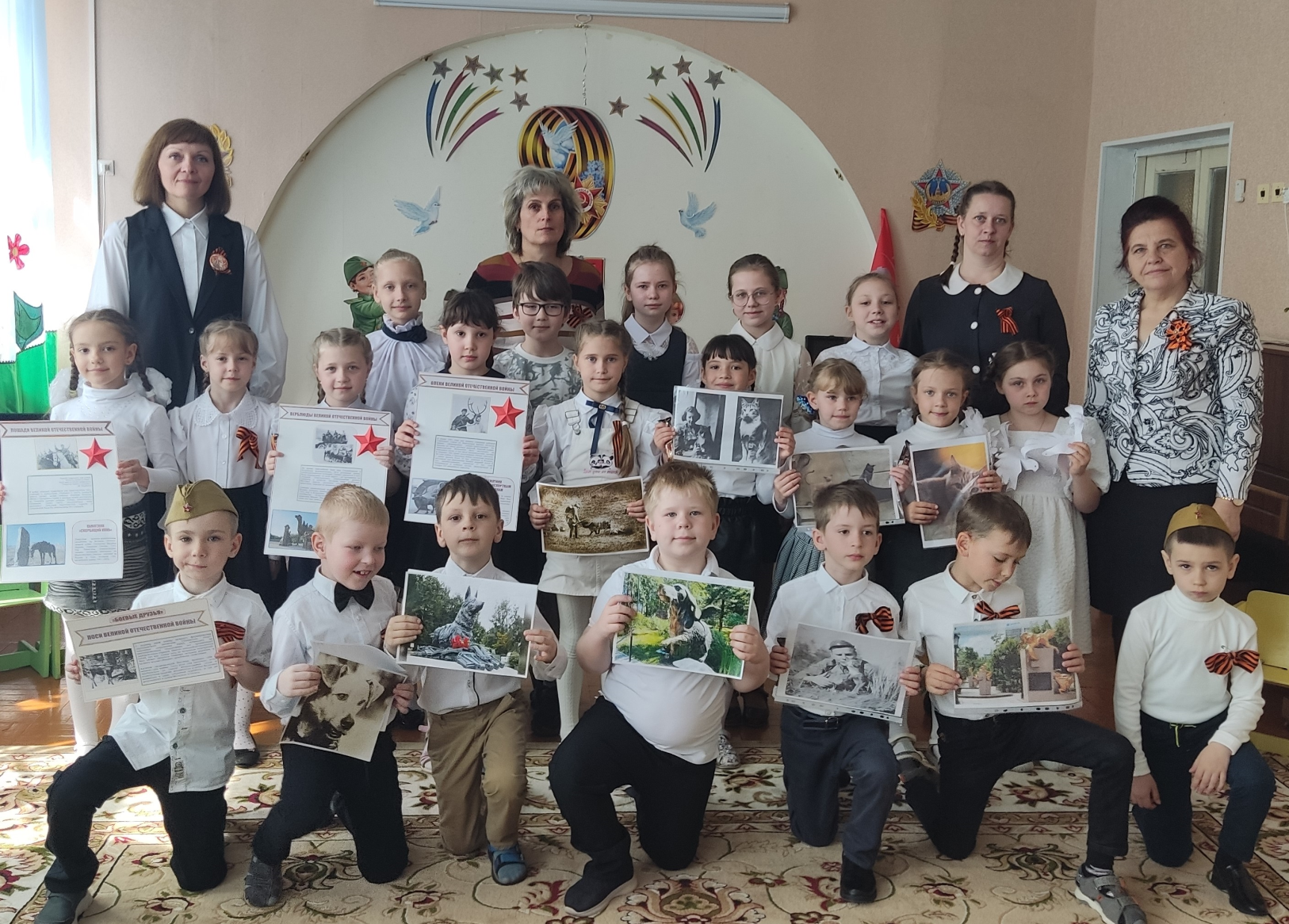 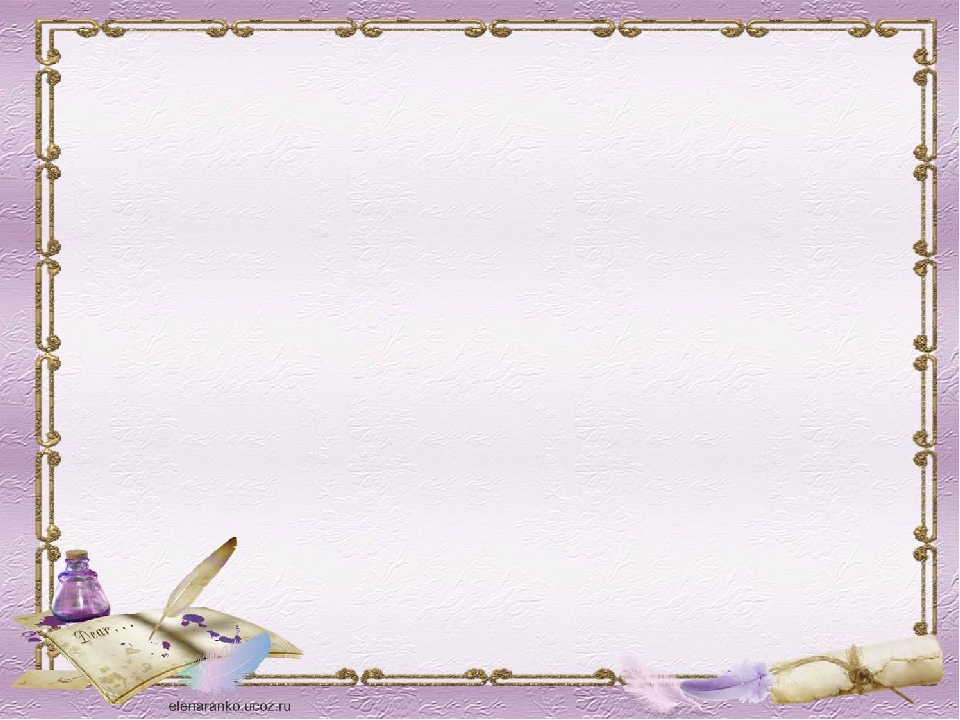 Мы играем и растем – скоро в школу мы пойдем!
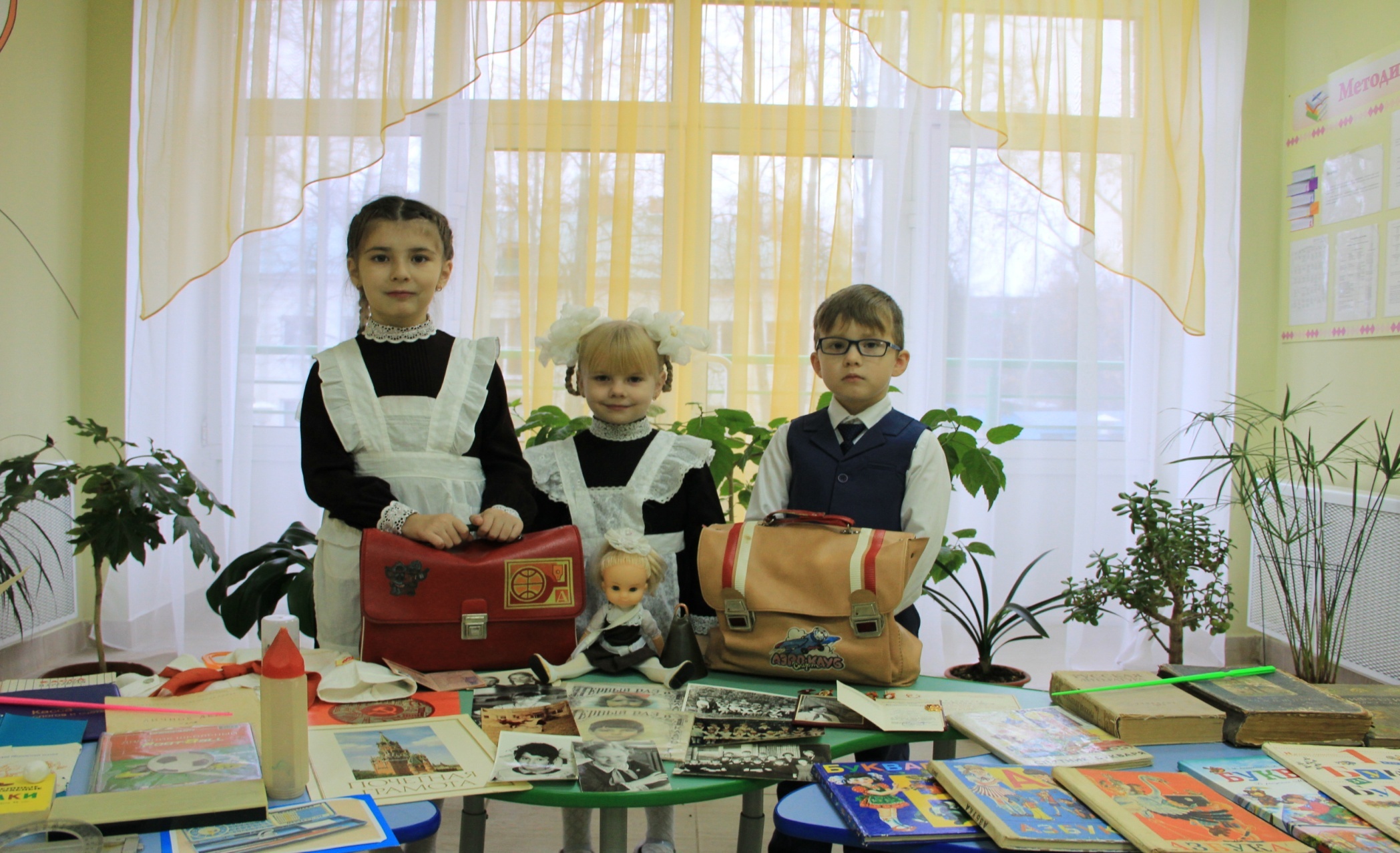 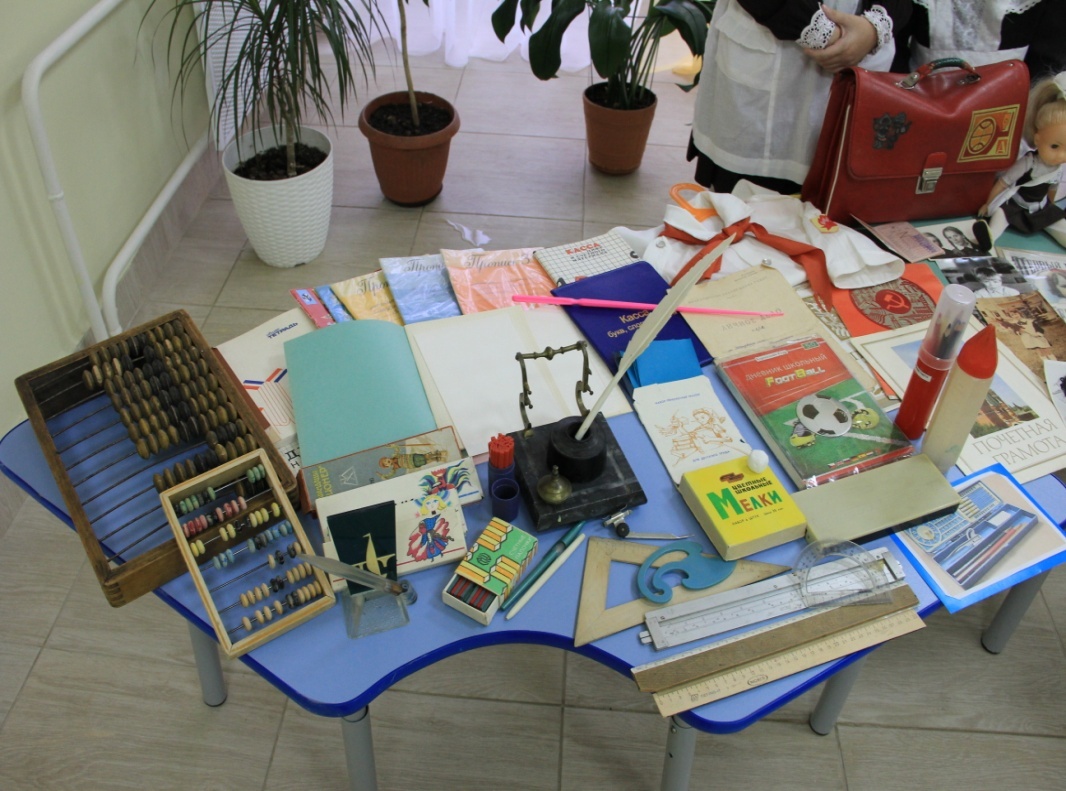 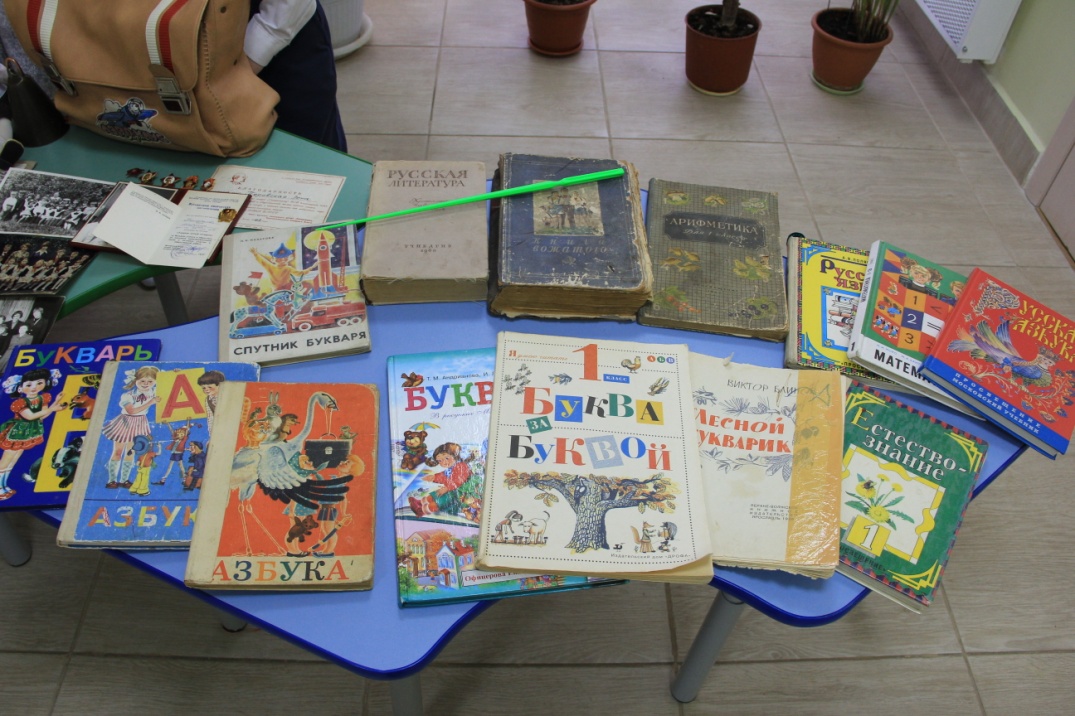